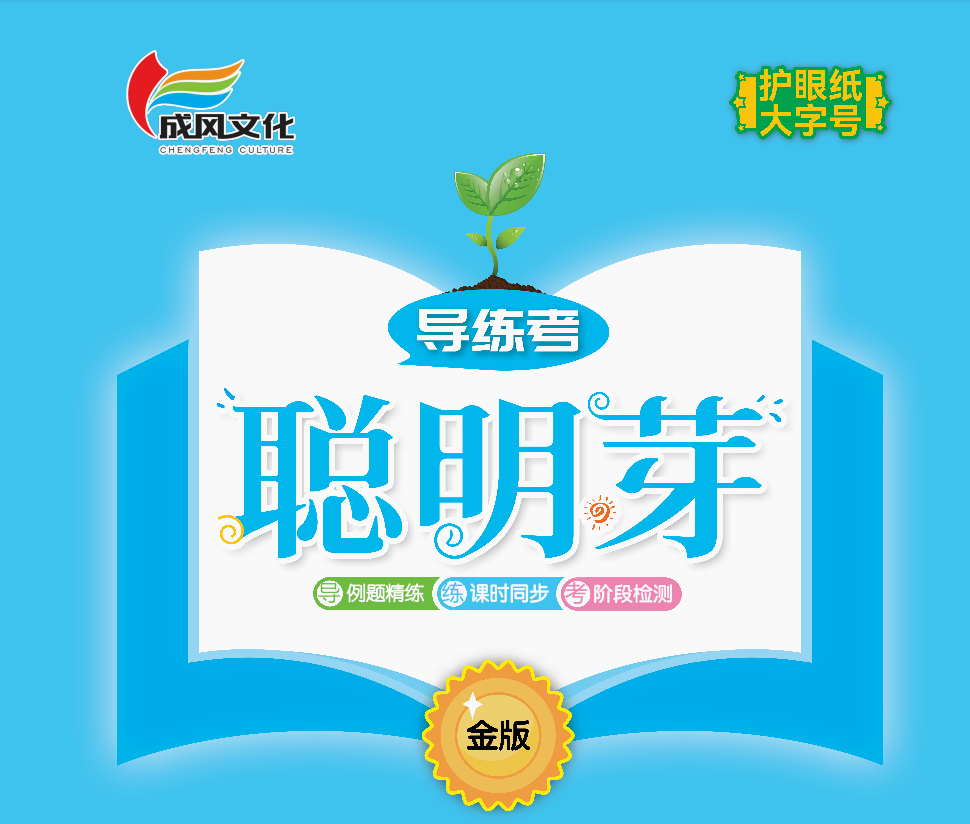 第二单元能力素养提升
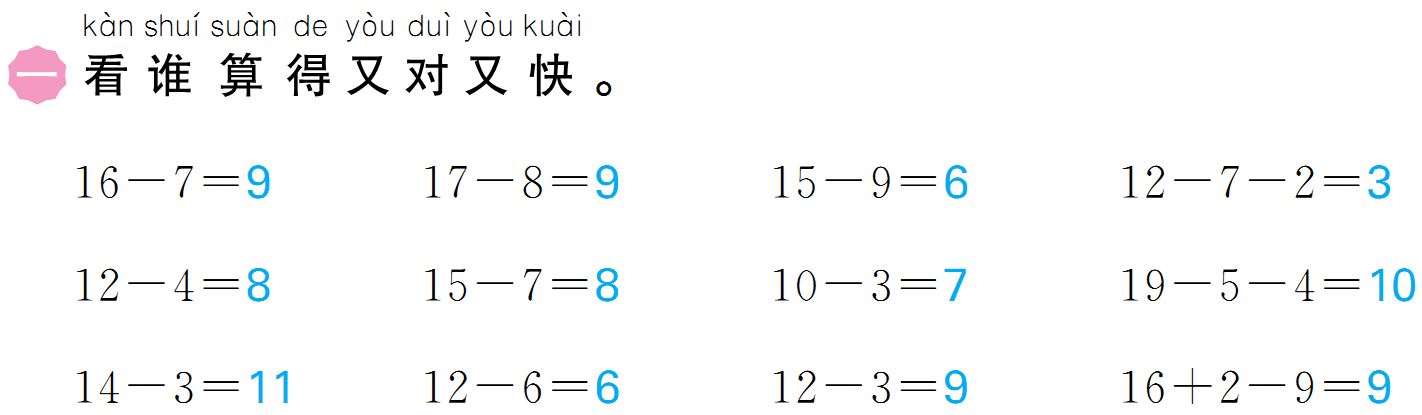 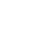 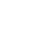 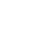 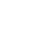 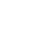 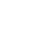 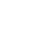 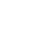 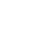 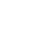 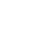 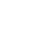 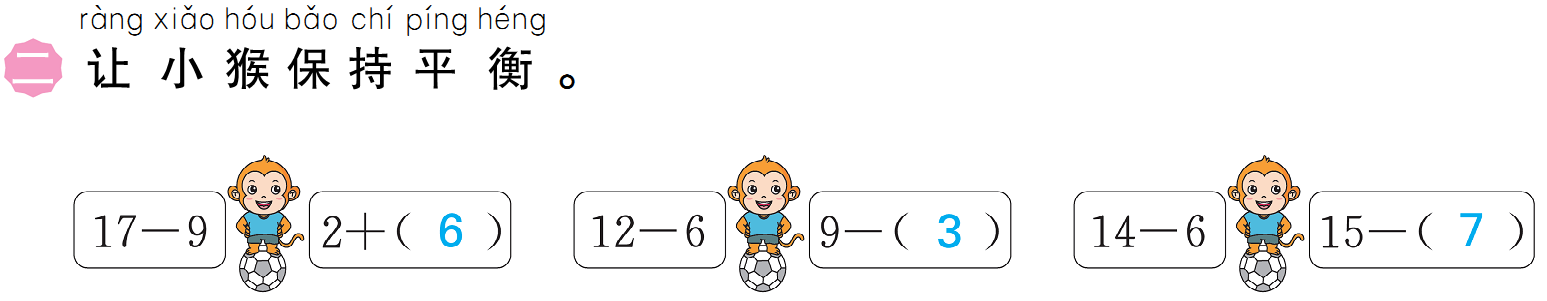 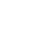 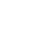 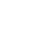 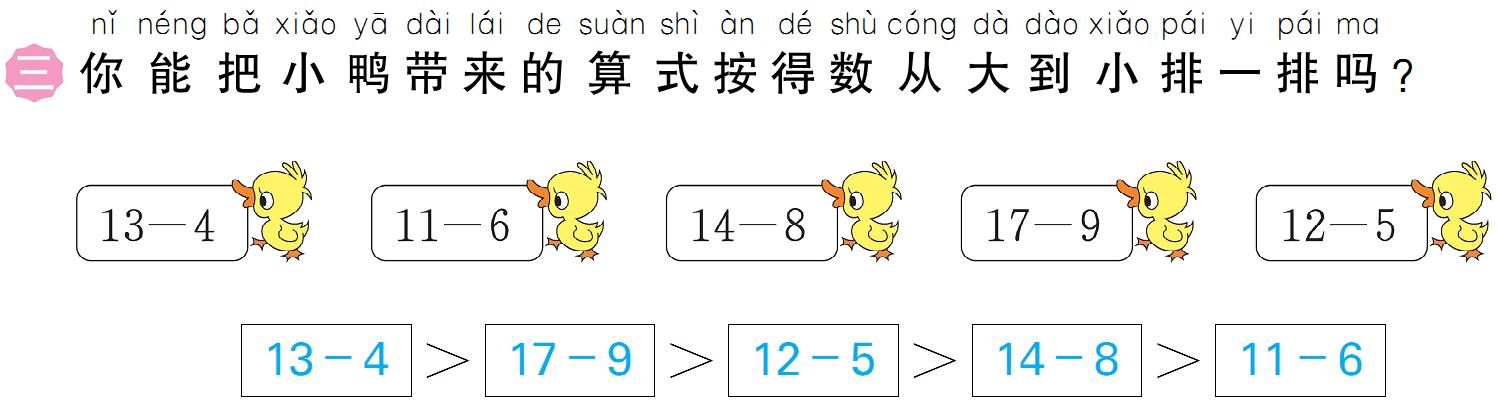 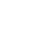 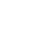 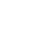 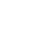 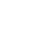 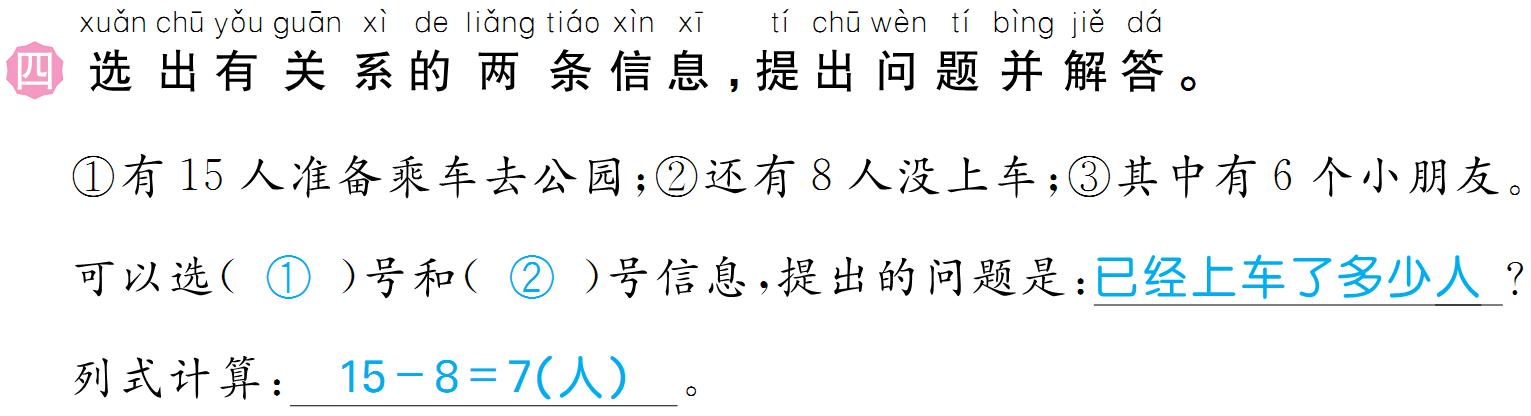 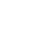 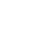 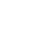 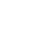 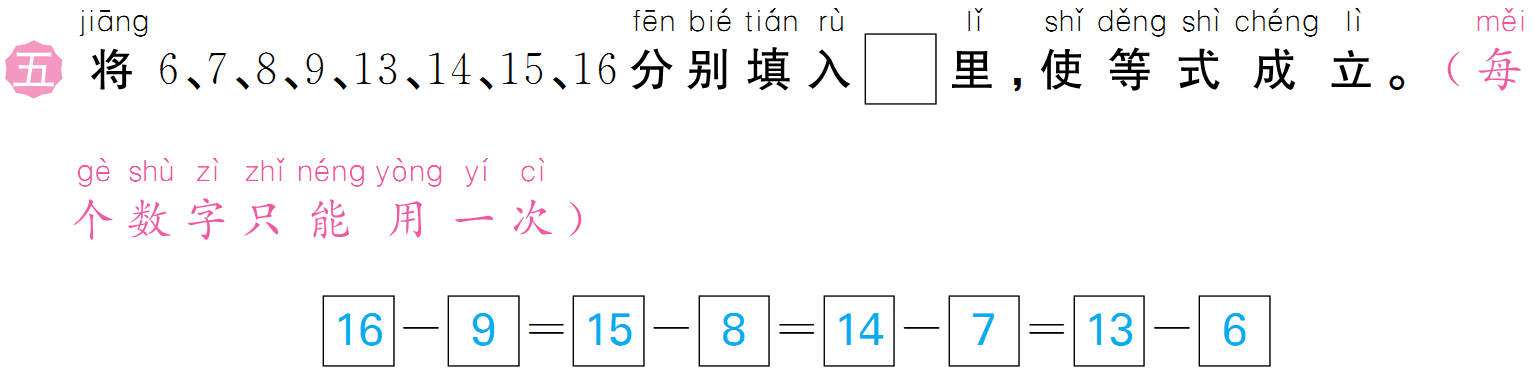 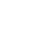 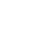 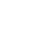 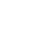 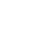 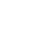 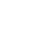 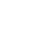 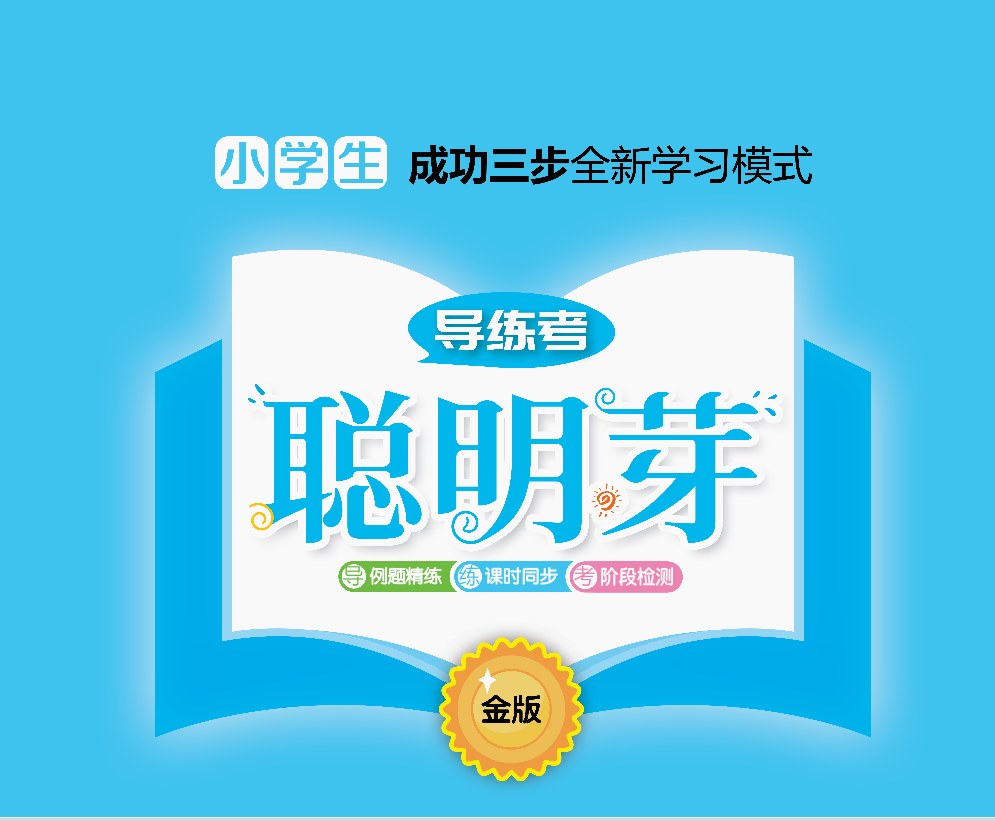